Practice assessment
Year 8 German
Term 2 achievement test
Date updated: 30/01/21
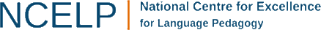 [Speaker Notes: Notes:
These practice assessment questions closely mirror the format of the various sections in the Term 2 ‘Achievement Test’ Assessments. However, there are only two question items per section in this practice sequence. The rubrics are almost exactly as they would appear in the real test.
The timings for each section have been left as for the real thing, in order for students to gain an appreciation of how long they would be working on each type of question. Please point out to them that working through the two example questions here may not take as long (though with any explanation and discussion as may be useful with the class factored in, it may be that longer is actually spent on each section than would be the case for the real test).
For the listening section, the audio for each item is accessible via the’ button adjacent to the question. Each item is recorded only once; where it is specified that students will hear an item twice, please click the play button again when ready.
All of the vocabulary, with the exception of the unknown words in the phonics section, are taken from the NCELP scheme of work leading up to the assessment week; these are not therefore frequency-referenced here. The unknown words in the phonics section are frequency-referenced in the slide notes.]
Section A: Listening – Sounds of the language
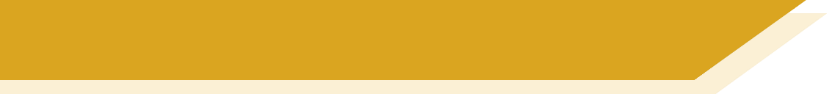 This part of the test will take around 4 minutes. You will hear the German words listed below. 
 
Complete the spelling of each word by filling in the missing letters. Each dash (_) represents one missing letter. 
 
For some of the words you hear, there may be more than one way of spelling them.  
Just put in any one possible spelling for each word. 
 
The aim is to see how you write the sounds that you hear. You won’t know these words. Don’t worry – just do your best! 
 
You will hear each word twice.  

1. T_ _l
2. K_nig
There is one mark for each item.
1
Answer: Teil
Answer: König
2
[Speaker Notes: Transcript
1. Teil
2. König

Teil [198] König [1087]

Source of frequency information:
Jones, R.L & Tschirner, E. (2019). A frequency dictionary of German: Core vocabulary for learners. London: Routledge.]
There is one mark for each item.
Section A: Listening - Vocabulary
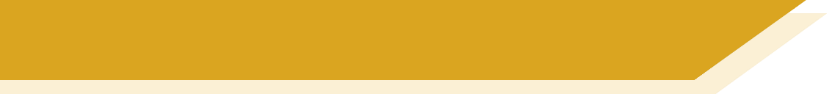 This part of the test will take around 9 minutes.

PART A (MEANING)
You will hear some German words. Put a cross (x) under the English word (or words)that best matches what you hear. Some have only one correct answer. Some have two correct answers. You will hear each German word twice.
1
x
2
x
[Speaker Notes: NB: This is the full instruction for the task. In this sample, both items just have one correct answer. Teachers may want to mention this before students listen.

Transcript
1. die Küche
2. geschrieben]
There is one mark for each item.
Section A: Listening - Vocabulary
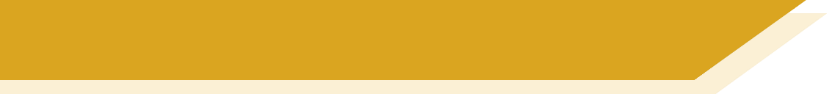 PART B (CATEGORIES)

Here are some English categories. You will hear the categories read out to you. Then, you will hear four words in German. Put a cross (x) under the word (A, B, C or D) that is a good example of the category. You will hear each set of German words twice.
Which German word is a good example of …?
x
1
x
2
[Speaker Notes: Transcript
1. A – der Wechsel 	B – die Jahreszeit   	C – der Mund		D – die Bahn
2. A – das Schiff	B – die Erfahrung	C – die Bevölkerung	D – das Gesicht]
There is one mark for each item.
Section A: Listening - Grammar
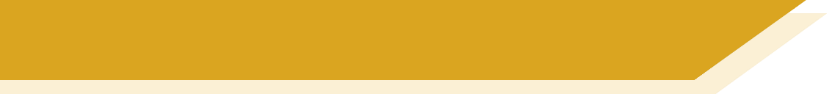 This part of the test will take around 4 minutes.
PART A (PAST PARTICIPLES)
Each sentence describes something that happened in the past. 
Choose the past participle which completes each sentence.

	☐ gearbeitet (worked [pp])			☐ gefahren (driven, travelled [pp])

	☐ geholfen (helped [pp])			☐ geblieben (stayed, remained [pp])
x
1
x
2
[Speaker Notes: Transcript
1. Ich habe mit Freunden ...
2. Er ist zu Hause ...]
There is one mark for each item.
Section A: Listening - Grammar
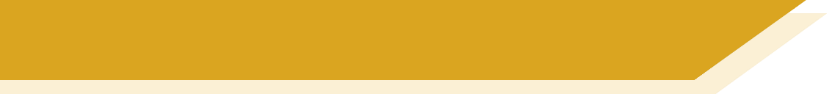 PART B (VERB FORMS) 
The subject is missing in each sentence. 
Choose the person or people the sentence is about.
x
1	☐ I OR he/she				☐ you [singular, informal]	   	
 
2	☐ I OR he/she				☐ you [singular, informal]
1
x
2
[Speaker Notes: Transcript:
1. ... kannst etwas im Geschäft kaufen.		
2. ... muss in die Stadt fahren.]
There is one mark for each item
Section A: Listening - Grammar
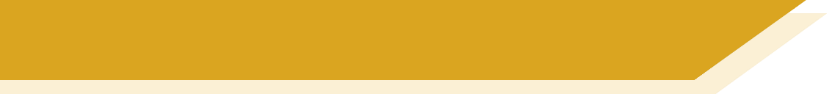 PART C (NOUN GENDER AGREEMENT) 
The subject is missing in each sentence. 
Choose the person or people the sentence is about.
x
1	☐ er (he)					☐ sie (she)   	
 
2	☐ er (he)					☐ sie (she)
1
x
2
[Speaker Notes: Transcript:
1. ... ist Lehrerin.		
2. ... ist Schüler.]
There is one mark for each item.
Section A: Listening - Grammar
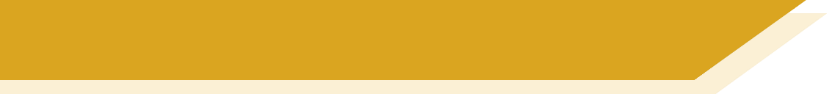 PART D (WORD ORDER) 
The second part of each sentence is missing. 
Choose the correct ending for each sentence.
x
☐ ... ich Naturwissenschaften verstehe.		☐ ... ich ich verstehe Naturwissenschaften.

 
2     ☐ ... sie ist gut in Fremdsprachen.		☐ ... sie gut in Fremdsprachen ist.
1
x
2
[Speaker Notes: Transcript:
1. Ich finde dieses Fach interessant, denn ... 		
2. Sie mag Englisch, weil ...]
There is one mark for each item.
Section B: Reading - Vocabulary
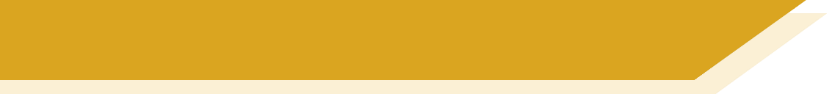 This part of the test will take around 5 minutes.
PART A (SYNONYMS). Next to each definition on the left, write the letter (a-f) of the word on the right that best matches the definition.
d
a
b
a
e
c
There is a half mark for each item.
Section B: Reading - Vocabulary
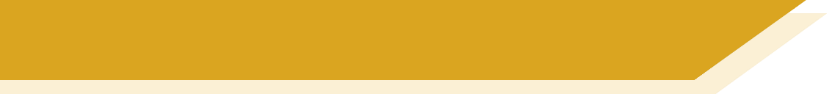 PART B (ASSOCIATION AND COLLOCATION) 
Put a cross (x) next to:
 
at least one word in column 1 with a meaning that is related to the word in bold on the left;
at least one word in column 2 that could appear beside the word in bold in a sentence.
 
In total, you must put four crosses (x) for each question. You could tick two boxes in both columns, or you could tick three boxes in one column and one box in the other column!
							(continued on next slide)
x
x
x
x
There is a half mark for each item.
Section B: Reading - Vocabulary
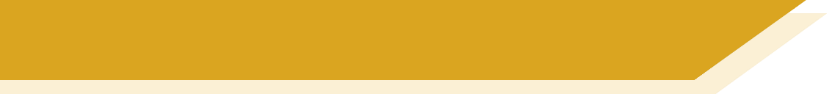 (continued from previous slide)
PART B (ASSOCIATION AND COLLOCATION) 
Put a cross (x) next to:
 
At least one word in column 1 with a meaning that is related to the word in bold on the left
At least one word in column 2 that could appear beside the word in bold in a sentence.
 
In total, you must put four crosses (x) for each question. You could tick two boxes in both columns, or you could tick three boxes in one column and one box in the other column!
x
x
x
x
There is one mark for each item.
Section B: Reading - Grammar
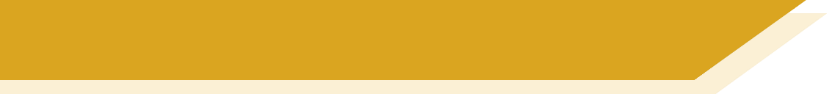 This part of the test will take around 10 minutes.
 
PART A (VERB FORMS)

Read the sentences. The subject is missing. 
Put a cross (x) next to the person or people the sentence is about.
fährt gern Rad.
lesen viele Bücher.
x
x
There is one mark for each item.
Section B: Reading - Grammar
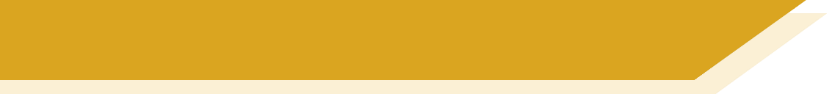 PART B (PRESENT OR PAST)
Does each sentence describe something that is happening now or something
that happened yesterday?
x
x
There is one mark for each item.
Section B: Reading - Grammar
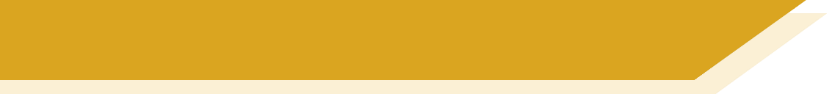 PART C (MODAL VERBS)

Put a cross (x) by the correct start of each sentence.
x
besuchst deine Freunde.
einen Hut kaufen.
x
There is one mark for each item.
Section B: Reading - Grammar
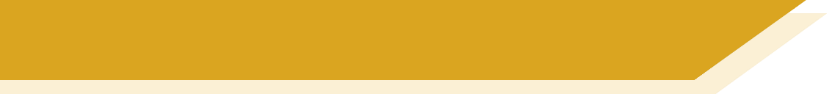 PART D (INFINITIVE CLAUSES)

Put a cross (x) by the correct start of each sentence.
x
eine Fremdsprache zu lernen.
x
ins Kino gehen.
There is one mark for each item.
Section B: Reading - Grammar
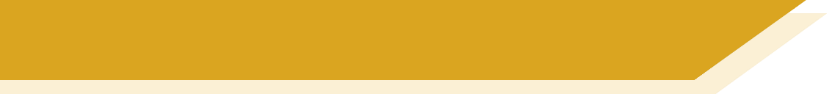 PART E (PREPOSITIONS & CASE AGREEMENT)

Put a cross (x) by the correct start of each sentence.
auf dem Boden.
x
x
auf den Tisch.
There is one mark for each item.
Section B: Reading - Grammar
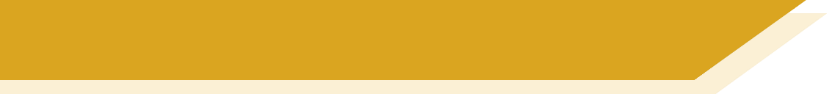 PART F (GENDER, NUMBER & CASE AGREEMENT)

Put a cross (x) by the word that completes the sentence.
 


1. Ich brauche ___ Hut [masculine].			☐ ein		☐ eine		☐ einen	

2. Du hast ___  Antwort [feminine].			☐ den		☐ die		☐ das
x
x
There is one mark for each item.
Section B: Reading - Grammar
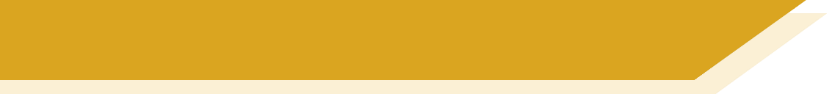 PART G (NUMBER FORMS)

Put a cross (x) by the number that completes each sentence. 
 

1. Ich fahre am ______________ Januar.		☐ achte		☐ achten

2. Heute ist der ______________ Januar.		☐ vierte		☐ vierten
x
x
There is one mark for each item.
Section B: Reading - Grammar
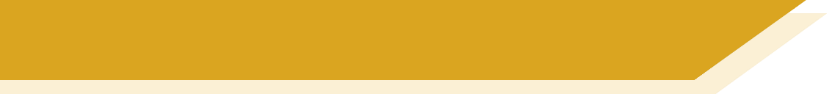 PART H (GENDER, NUMBER & CASE AGREEMENT)

Put a cross (x) by the noun that completes each sentence.
 
1. Das ist meine ... 			☐ Auto [neuter]			☐ Tasche [feminine]

2. Es gibt einen …			☐ Garten [masculine]		☐ Küche [feminine]
x
x
There is one mark for each item.
Section B: Reading - Grammar
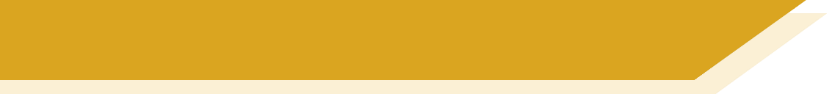 PART I (PREPOSITIONS & CASE AGREEMENT)

Does each phrase describe where something is located or where something is moving to?
x
x
There is one mark for each item.

0.5 mark awarded for a correct noun with a missing or incorrect umlaut.
 
1 mark awarded for an otherwise correctly-spelled word with a missing or incorrect type of umlaut, or with an unnecessary umlaut added.
SECTION C: Writing - Vocabulary
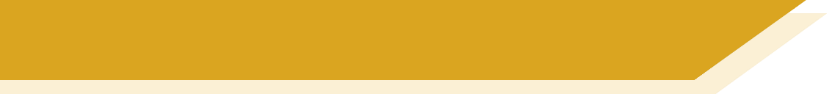 PART A (MEANING)

This part of the test will take around 5 minutes.
 
Translate the English words in brackets to complete the German sentence.
 
 
1) Ich habe ein Butterbrot __________. (ate, eaten (pp))       	 	 (write one word)


2) ____ __________ ist bequem. (the appartment, flat)                          	(write two words)
gegessen
Die  Wohnung
There is one mark for each item.
SECTION C: Writing - Vocabulary
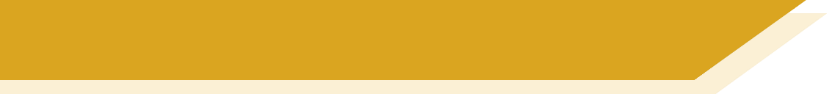 PART B (WORD PATTERNS)
 
Translate the English words into German. 
You don’t yet know the German words! 
Use the patterns you have learned to work out what the German word is likely to be.
Remember to use capital letters if necessary.
 
1) unhealthy		                  ________________
 
2) effect	 	 	der ________________
ungesund
Effekt
[Speaker Notes: ungesund [>5000] Effekt [1253]NB: Students have previously learnt gesund and the pattern of making adjectives negatives by adding ‘un’. They have also learnt that nouns take capital letters and that c k in many cognates.]
There is one mark for each item.
SECTION C: Writing - Grammar
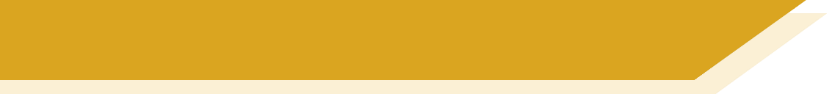 This part of the test will take around 10 minutes.


PART A (NEGATION)

Add or change a word in each German sentence to make it negative.
Das Auto ist nicht teuer.
Ich habe kein Fahrrad gesehen.
There is one mark for each item.
SECTION C: Writing - Grammar
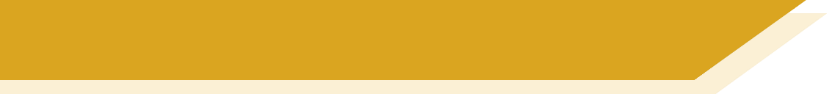 PART B (VERB FORMS)

Write the German for the English given in brackets. Use the clues to help you. 
 
								Clues 

1. Wir __________ viel Gemüse. (buy)				to buy = kaufen

2. Du __________ Kaffee. (need)				to need = brauchen
kaufen
brauchst
There are two marks per item.

1 mark for correct word order (verb – subject pronoun)
 
1 mark for correct verb form
SECTION C: Writing - Grammar
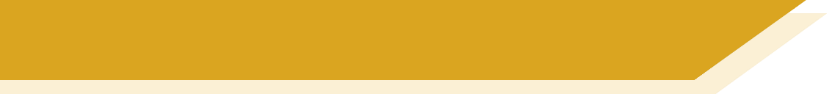 PART C (VERB FORMS & WORD ORDER)

Write the German for the English given in brackets. 
Think about word order.
gehst      du
fahren     sie
There is one mark for each item.
SECTION C: Writing - Grammar
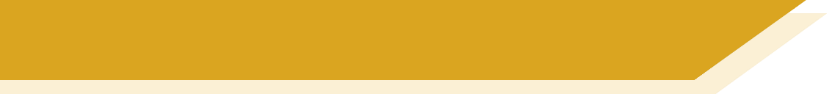 PART D (SUBJECT & OBJECT PRONOUNS)

Read the German sentences. 

In sentence 1, the noun is underlined. There is a gap in sentence 2.  

Complete sentence 2 with the German word for the word in brackets.
Er
sie
There is one mark for each item.
SECTION C: Writing - Grammar
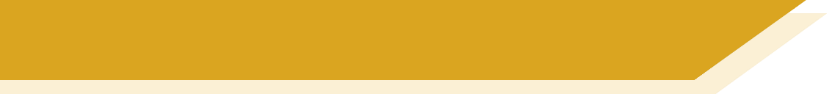 PART E (OBJECT PRONOUNS)

Write the German for the English given in brackets.
 


1. Du fragst ____. (him)

2. Ich gebe es ____. (you / to you)
ihn
dir
There is one mark for each item.
SECTION C: Writing - Grammar
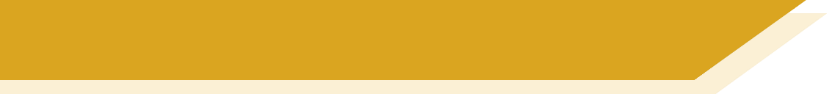 PART F (ADVERBIAL TIME PHRASES)


Write the correct form of the word in brackets.

1. Ich gehe __________ Monat zur Universität. (nächst)				

2. Du machst __________ Woche deine Hausaufgaben. (jeder)
nächsten
jede
There are two marks per item.

1 mark for correct main verb form

1 mark for correct position of particle
SECTION C: Writing - Grammar
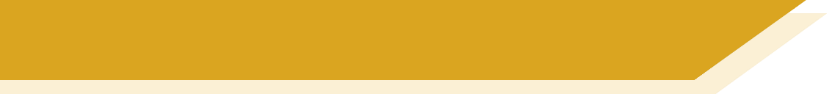 PART G (SEPARABLE VERBS)

Write the German for the English given in brackets.	
Remember, these are separable verbs.
 
1. Ich __________ meinen Freund __________. (am calling)		to call = anrufen

2. Das Konzert __________ um acht Uhr __________. (begins)		to begin = anfangen
rufe
an
fängt
an
SECTION D: Speaking - Phonics
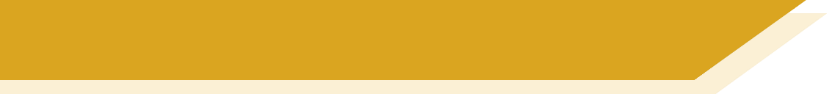 This part of the test will take around 2 minutes. That’s 6 seconds per word – you have time to think about each one carefully. 

Read this list of German words aloud. You won't know the words. Just say them as you think they should sound. 

You will get marks for pronouncing the bold, underlined parts of each word correctly. 

If you’re not sure, don’t worry – just have a go and do your best. 
Zeuge
2. Vorstand
There is one mark per item.
0 marks: Incorrect pronunciation (including clearly using the English SSC).
1 mark: Correct knowledge of target SSC but can be pronounced with a foreign accent.
[Speaker Notes: When you do this part of the test, you will probably want to record it to send to your teacher.There are many ways to record and send audio.  Make sure you use the one your teacher recommends.If she or he doesn’t have a preference, there is a suggested platform to use given in the instructions on the test that you are now ready to download.Good luck for your test.  Now, close the video and click next on the page to download and complete your assessment.

Zeuge [2618] Vorstand [2669]

Source of frequency information:
Jones, R.L & Tschirner, E. (2019). A frequency dictionary of German: Core vocabulary for learners. London: Routledge.]
There is one mark per item.
0 errors = 1 mark
1 or 2 errors = 0.5 marks
3 or more errors = 0 marks
Errors are defined as: 
no gender, indiscernible / wrong gender
one incorrect or omitted SSC
SECTION D: Speaking - Vocabulary
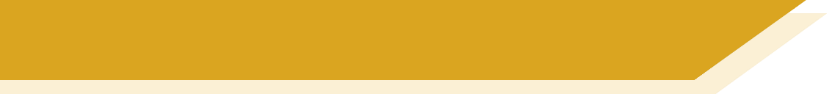 This part of the test will take around 4 minutes.
 
PART A (MEANING) 

Say the German for the words below. Remember to say the word for ‘the’ if needed!
 
 
 
1. the hill, mountain			(two German words, including the word for ‘the’)

2. gladly				(one German word)
Answer: der Berg
Answer: gern
There is one mark per item.
SECTION D: Speaking - Vocabulary
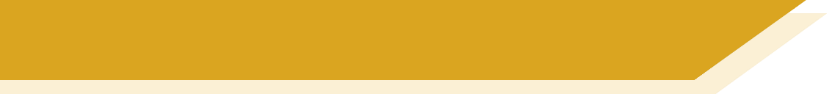 PART B (VERB AND NOUN PAIRS)

Say the verb form of these German nouns. You don’t yet know the German words. Use the patterns you have learned to work out what the verb form is likely to be.
 
1) Die Abbildung (illustration)			_______________ (to illustrate)
 
2) Die Sorge (worry)				_______________ (to worry)
abbilden
sorgen
[Speaker Notes: Abbildung [268] Sorge [888]

Source of frequency information:
Jones, R.L & Tschirner, E. (2011). A frequency dictionary of German: Core vocabulary for learners. London: Routledge.]
There are two marks per item.
1 mark for auxiliary (0.5 for correct choice of auxiliary; 0.5 for correct formation)
1 mark for past participle (0.5 for correct formation; 0.5 for correct position)
SECTION D: Speaking - Grammar
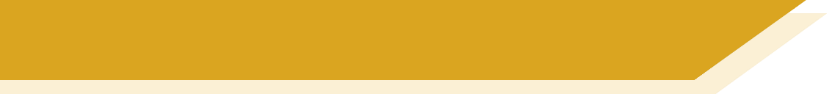 This part of the test will take around 6 minutes.
 
PART A (PAST)
Say the German for the English in brackets. Use the clues to help you.
Remember to use the perfect tense and think about word order.
haben viel gekauft
bist zu Hause geblieben
There are two marks per item.
1 mark for correct word order
1 mark for correct verb form
SECTION D: Speaking - Grammar
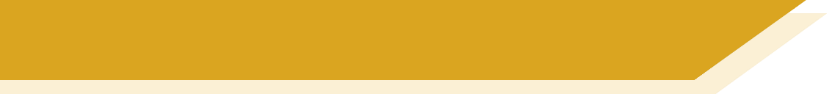 PART B (VERB FORMS & WORD ORDER)
Say the German for the English in brackets. Use the clues to help you.
Think about word order.
spannend ist
arbeitet dort
SECTION D: Speaking - Grammar
There are two marks per item.

1 mark for correct adverb placement after the verb
1 mark for correct verb form
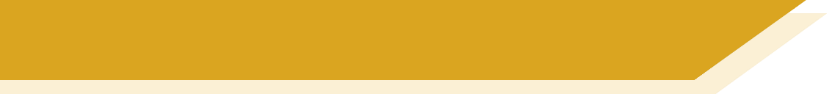 PART C (VERB FORMS & ADVERB PLACEMENT)

Say the German for the English in brackets. Use the clues to help you. 
Think about word order.
									 Clues
spiele manchmal Fußball
geht gern in die Schule
There are two marks per item.
1 mark for correct word order 
(verb – subject pronoun)
1 mark for correct verb form
SECTION D: Speaking - Grammar
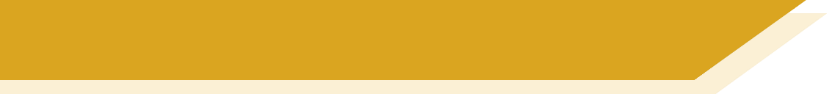 PART D (VERBS FORMS & WORD ORDER)

Say the German for the English in brackets. 
The gaps tell you how many German words you need. The clue tells you which verb to use.
Think about word order.
haben          wir
darf           er
SECTION D: Speaking - Grammar
There is one mark per item.

1 mark for subject-verb inversion for questions
1 mark for correct verb form
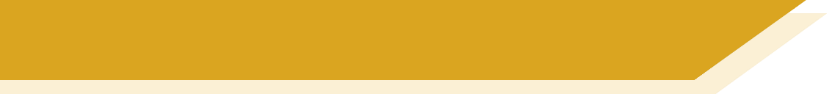 PART E (QUESTIONS, VERB FORMS & WORD ORDER)

Say these questions in German. Use the clues to help you.									 				Clues
Answer: Schreibst du das Buch?
Answer: Arbeitet er in der Stadt?
[Speaker Notes: I hope it was useful to see and practise questions for all of the parts of the assessment.Now, close the video and click next on the page to download and complete your assessment.Make sure you record the speaking part and send it to your teacher.Viel Glück!]